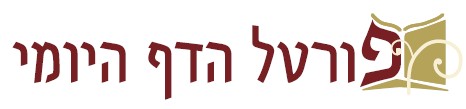 ברוכים הבאים ל
שיעור דף יומי אונליין

יום ראשון י"ח תמוז

השיעור יתחיל בשעה 21:30

מסכת נדרים מב ע"א (משנה) - מב ע"ב (משנה)

מגיד השיעור: הראל שפירא

השיעור היום מוקדש לרפואת אלעד צפריר בן דנה
דף מב עמוד א
משנה

המודר הנאה מחבירו לפני שביעית - אינו יורד לתוך שדהו ואינו אוכל מן הנוטות.
ובשביעית - אינו יורד לתוך שדהו אבל אוכל הוא מן הנטיעות הנוטות.

נדר הימנו מאכל לפני שביעית - יורד לתוך שדהו ואינו אוכל מן הפירות.
ובשביעית - יורד ואוכל.
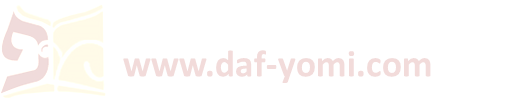 דף מב עמוד א
משנה

המודר הנאה מחבירו לפני שביעית - אינו יורד לתוך שדהו ואינו אוכל מן הנוטות.
ובשביעית - אינו יורד לתוך שדהו אבל אוכל הוא מן הנטיעות הנוטות.

נדר הימנו מאכל לפני שביעית - יורד לתוך שדהו ואינו אוכל מן הפירות.
ובשביעית - יורד ואוכל.
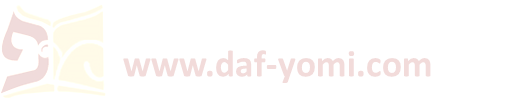 דף מב עמוד א
משנה

המודר הנאה מחבירו לפני שביעית - אינו יורד לתוך שדהו ואינו אוכל מן הנוטות.
ובשביעית - אינו יורד לתוך שדהו אבל אוכל הוא מן הנטיעות הנוטות.

נדר הימנו מאכל לפני שביעית - יורד לתוך שדהו ואינו אוכל מן הפירות.
ובשביעית - יורד ואוכל.
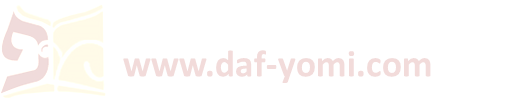 דף מב עמוד א
משנה

המודר הנאה מחבירו לפני שביעית - אינו יורד לתוך שדהו ואינו אוכל מן הנוטות.
ובשביעית - אינו יורד לתוך שדהו אבל אוכל הוא מן הנטיעות הנוטות.

נדר הימנו מאכל לפני שביעית - יורד לתוך שדהו ואינו אוכל מן הפירות.
ובשביעית - יורד ואוכל.
גמרא 

רב ושמואל דאמרי תרוייהו:
נכסים אלו עליך לפני שביעית - אין יורד לתוך שדהו ואינו אוכל מן הנוטות אע''פ שהגיע שביעית.
ואם בשביעית נדר - אין יורד לתוך שדהו אבל אוכל מן הנוטות.

ור' יוחנן וריש לקיש דאמרי תרוייהו:
נכסי עליך לפני שביעית - אין יורד לתוך שדהו ואין אוכל מן הנוטות, הגיע שביעית אינו יורד לתוך שדהו אבל אוכל הוא את הנוטות.
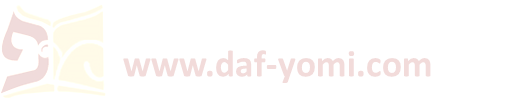 דף מב עמוד א
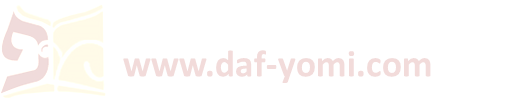 דף מב עמוד א
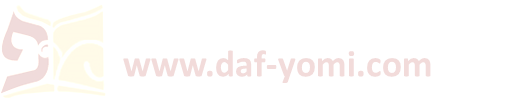 [Speaker Notes: ע"פ הר"ן]
דף מב עמוד א
לימא בהא קמיפלגי:
דרב ושמואל סברי - אדם אוסר דבר שברשותו אפילו לכשיצא מרשותו,
ורבי יוחנן ור''ל סברי - אין אדם אוסר דבר שברשותו לכשיצא מרשותו    ?
❶
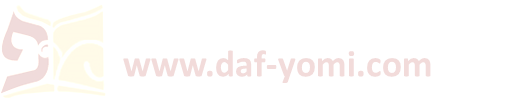 דף מב עמוד א - דף מב עמוד ב
לימא בהא קמיפלגי:
דרב ושמואל סברי - אדם אוסר דבר שברשותו אפילו לכשיצא מרשותו,
ורבי יוחנן ור''ל סברי - אין אדם אוסר דבר שברשותו לכשיצא מרשותו    ?

ותיסברא? 
מי איכא למ''ד אין אדם אוסר דבר שברשותו לכשיצא מרשותו? 
א''כ ניפלגי בנכסים אלו וכ''ש בנכסי! 

ותו, הא תנן דאדם אוסר דבר שברשותו לכשיצא מרשותו, 
דתנן: האומר לבנו קונם שאתה נהנה לי - מת יירשנו, בחייו ובמותו - אם מת לא יירשנו.

שאני הכא דקא א''ל בחייו ובמותו.

מכל מקום קשיא!
❶
①



②
ור' יוחנן וריש לקיש דאמרי תרוייהו:
נכסי עליך לפני שביעית - ... הגיע שביעית... אוכל הוא את הנוטות.
עמוד ב
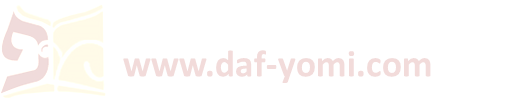 [Speaker Notes: נכסי משמע כל זמן שהם ברשותו

ר"ן: אם מת לא יירשנו. לאו דוקא לא יירשנו דנכסי ודאי דידיה הוו וכמו שנפרש בפירקין דלקמן בס''ד אלא משום דתנא רישא יירשנו לומר שדינו כשאר היורשים אפי' ליהנות מן הנכסים תנא סיפא נמי לא יירשנו לומר שאינו מותר ליהנו' מירושתו]
דף מב עמוד ב
רב ושמואל דאמרי תרוייהו:
נכסים אלו עליך לפני שביעית - אין יורד לתוך שדהו ואינו אוכל מן הנוטות אע''פ שהגיע שביעית.
ואם בשביעית נדר - אין יורד לתוך שדהו אבל אוכל מן הנוטות.

ור' יוחנן וריש לקיש דאמרי תרוייהו:
נכסי עליך לפני שביעית - אין יורד לתוך שדהו ואין אוכל מן הנוטות, הגיע שביעית אינו יורד לתוך שדהו אבל אוכל הוא את הנוטות.
אלא בנכסים אלו כ''ע לא פליגי,
כי פליגי בנכסי: 
רב ושמואל סברי: ל''ש נכסים אלו ל''ש נכסי - אדם אוסר.
ור' יוחנן ור''ל סברי: נכסים - אדם אוסר, נכסי - אין אדם אוסר.
❷
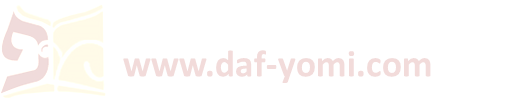 [Speaker Notes: ר"ן בהסבר רב ושמואל בלשון נכסי: 
ואפ''ה אדם אוסר אי משום דנכסי נמי לעולם משמע ואלו שהן עכשיו נכסי קאמר אי משום דכיון דחיילא עלייהו איסורא תו לא פקע]
דף מב עמוד ב
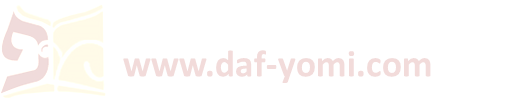 דף מב עמוד ב
אלא בנכסים אלו כ''ע לא פליגי, כי פליגי בנכסי: 
רב ושמואל סברי: ל''ש נכסים אלו ל''ש נכסי - אדם אוסר.
ור' יוחנן ור''ל סברי: נכסים - אדם אוסר, נכסי - אין אדם אוסר.
❷
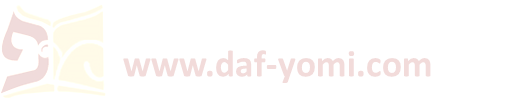 דף מב עמוד ב
אלא בנכסים אלו כ''ע לא פליגי, כי פליגי בנכסי: 
רב ושמואל סברי: ל''ש נכסים אלו ל''ש נכסי - אדם אוסר.
ור' יוחנן ור''ל סברי: נכסים - אדם אוסר, נכסי - אין אדם אוסר.

ומי איכא למ''ד ל''ש נכסים אלו ול''ש נכסי?
והא תנן: 
האומר לחבירו קונם לתוך ביתך שאני נכנס, שדך שאני לוקח - מת או שמכרו לאחר, מותר.
לבית זה שאני נכנס, שדה זו שאני לוקח - מת או שמכרו לאחר, אסור.
❷
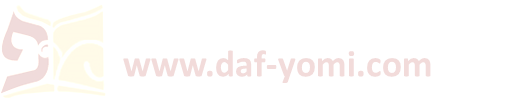 דף מב עמוד ב
אלא בנכסים אלו כ''ע לא פליגי, כי פליגי בנכסי: 
רב ושמואל סברי: ל''ש נכסים אלו ל''ש נכסי - אדם אוסר.
ור' יוחנן ור''ל סברי: נכסים - אדם אוסר, נכסי - אין אדם אוסר.

ומי איכא למ''ד ל''ש נכסים אלו ול''ש נכסי?
והא תנן: 
האומר לחבירו קונם לתוך ביתך שאני נכנס, שדך שאני לוקח - מת או שמכרו לאחר, מותר.
לבית זה שאני נכנס, שדה זו שאני לוקח - מת או שמכרו לאחר, אסור.

אלא כי אמרי ר' יוחנן וריש לקיש בנכסי, ורב ושמואל בנכסים אלו ולא פליגי.
❷
❸
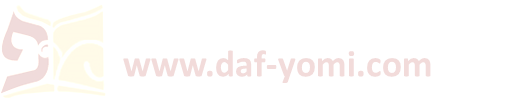 דף מב עמוד ב
אלא בנכסים אלו כ''ע לא פליגי, כי פליגי בנכסי: 
רב ושמואל סברי: ל''ש נכסים אלו ל''ש נכסי - אדם אוסר.
ור' יוחנן ור''ל סברי: נכסים - אדם אוסר, נכסי - אין אדם אוסר.

ומי איכא למ''ד ל''ש נכסים אלו ול''ש נכסי?
והא תנן: 
האומר לחבירו קונם לתוך ביתך שאני נכנס, שדך שאני לוקח - מת או שמכרו לאחר, מותר.
לבית זה שאני נכנס, שדה זו שאני לוקח - מת או שמכרו לאחר, אסור.

אלא כי אמרי ר' יוחנן וריש לקיש בנכסי, ורב ושמואל בנכסים אלו ולא פליגי.
❷
❸
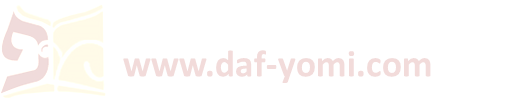 [Speaker Notes: ר"ן:
ולא ידענא אמאי נקט הש''ס במסקנא ר' יוחנן ור''ל מקמי רב ושמואל דה''ל למינקט רב ושמואל ברישא כדקמסדר להו למימרינהו מעיקרא מקמי ר' יוחנן ור''ל ונראה בעיני משום דכל שקלא וטריא דסוגיין נקטינן דר' יוחנן ור''ל קיימי אמילתייהו דרב ושמואל לאפלוגי עליה מש''ה כי הדרי למימר דלא פליגי מקדמינן לדר' יוחנן ור''ל מקמי רב ושמואל לומר דלאו אמילתייהו קיימי כלל]
דף מב עמוד ב
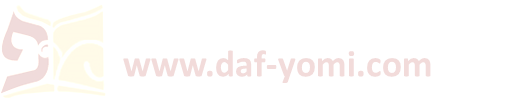 דף מב עמוד א - דף מב עמוד ב
משנה
המודר הנאה מחבירו לפני שביעית - אינו יורד לתוך שדהו ואינו אוכל מן הנוטות.
ובשביעית - אינו יורד לתוך שדהו אבל אוכל הוא מן הנטיעות הנוטות.
נדר הימנו מאכל לפני שביעית - יורד לתוך שדהו ואינו אוכל מן הפירות. ובשביעית - יורד ואוכל.
גמרא 
רב ושמואל דאמרי תרוייהו:
נכסים אלו עליך לפני שביעית - אין יורד לתוך שדהו ואינו אוכל מן הנוטות אע''פ שהגיע שביעית.
ואם בשביעית נדר - אין יורד לתוך שדהו אבל אוכל מן הנוטות.
ור' יוחנן וריש לקיש דאמרי תרוייהו:
נכסי עליך לפני שביעית - אין יורד לתוך שדהו ואין אוכל מן הנוטות, הגיע שביעית אינו יורד לתוך שדהו אבל אוכל הוא את הנוטות.

לימא בהא קמיפלגי:
דרב ושמואל סברי - אדם אוסר דבר שברשותו אפילו לכשיצא מרשותו, ורבי יוחנן ור''ל סברי - אין אדם אוסר דבר שברשותו לכשיצא מרשותו?

ותיסברא? 
מי איכא למ''ד אין אדם אוסר דבר שברשותו לכשיצא מרשותו? א''כ ניפלגי בנכסים אלו וכ''ש בנכסי! 
ותו, הא תנן דאדם אוסר דבר שברשותו לכשיצא מרשותו, דתנן: האומר לבנו קונם שאתה נהנה לי - מת יירשנו, בחייו ובמותו - אם מת לא יירשנו.
שאני הכא דקא א''ל בחייו ובמותו.
מכל מקום קשיא!

אלא בנכסים אלו כ''ע לא פליגי, כי פליגי בנכסי: 
רב ושמואל סברי: ל''ש נכסים אלו ל''ש נכסי - אדם אוסר.
ור' יוחנן ור''ל סברי: נכסים - אדם אוסר, נכסי - אין אדם אוסר.

ומי איכא למ''ד ל''ש נכסים אלו ול''ש נכסי? והא תנן: 
האומר לחבירו קונם לתוך ביתך שאני נכנס, שדך שאני לוקח - מת או שמכרו לאחר, מותר.
לבית זה שאני נכנס, שדה זו שאני לוקח - מת או שמכרו לאחר, אסור.

אלא כי אמרי ר' יוחנן וריש לקיש בנכסי, ורב ושמואל בנכסים אלו ולא פליגי.
❶









❷








❸
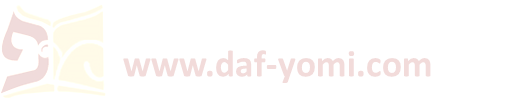 דף מב עמוד א - דף מב עמוד ב
❶






❷






❸
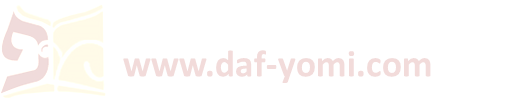 דף מב עמוד ב
המודר הנאה מחבירו לפני שביעית - אינו יורד לתוך שדהו ואינו אוכל מן הנוטות.
ובשביעית - אינו יורד לתוך שדהו אבל אוכל הוא מן הנטיעות הנוטות.

נדר הימנו מאכל לפני שביעית - יורד לתוך שדהו ואינו אוכל מן הפירות.
ובשביעית - יורד ואוכל.
ובשביעית אין יורד לתוך שדהו כו': 

מאי שנא דאוכל מן הנוטות דפירי דהפקירא אינון, ארעא נמי אפקרה! 

אמר עולא: בעומדין אילנות על הגבולים.

ר' שמעון בן אליקים אמר: גזירה שמא ישהא בעמידה.
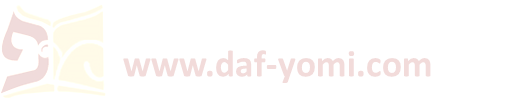 [Speaker Notes: רש"י:
בעומדים אילנות על הגבולין. לחוץ שיכול לתלוש מן הפירות מבחוץ מש''ה אינו יורד דהא דרחמנא אפקריה לארעא גבי שביעית לצורך אכילה ועכשיו לא היה נכנס לצורך אכילה: 

ר''ש בן אליקים אמר. הא דקתני אוכל מן הנוטות ודאי כדקאמרת כגון דעומדין על הגבולין משום שיכול להושיט ידו וליקח מבחוץ אבל אין עומדין על הגבולין אינו יורד לתוך שדהו דאסור לו לירד לשם: 

גזירה שמא ישהא בעמידה. דלאחר שאכל עומד לו לשם וקמיתהני מנכסים דמדיר ואסור דהאי דאפקריה רחמנא כל זמן שהוא אוכל אז יכול לעמוד לשם דהפקר הוא אבל שלא לצורך אכילה לא אפקריה

רא"ש: בעומדין על הגבולין... ואפשר לכל אדם אין לו רשות ליכנס כיון שיכול ליקח הפירות או שמא אע"ג דלאינש אחרינא מותר למודר אסור.]
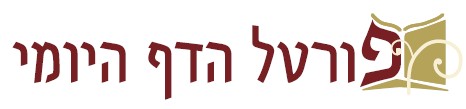 שיעור דף יומי אונליין

מתקיים בשעה 21:00-21:40 בימים א-ה














לסיוע טכני ולהקדשת שיעורים:daf-yomi@daf-yomi.com
√
להתראות מחר בשיעור הבא

לידיעתכם:
שיעורי האונליין מוקלטים וזמינים לצפיה חוזרת [החל מעוד שעה] בפורטל הדף היומי (בספריית שיעורי שמע/וידאו) ובאפליקציה.









השיעור היום הוקדש לרפואת אלעד צפריר בן דנה

לסיוע טכני ולהקדשת שיעורים:daf-yomi@daf-yomi.com
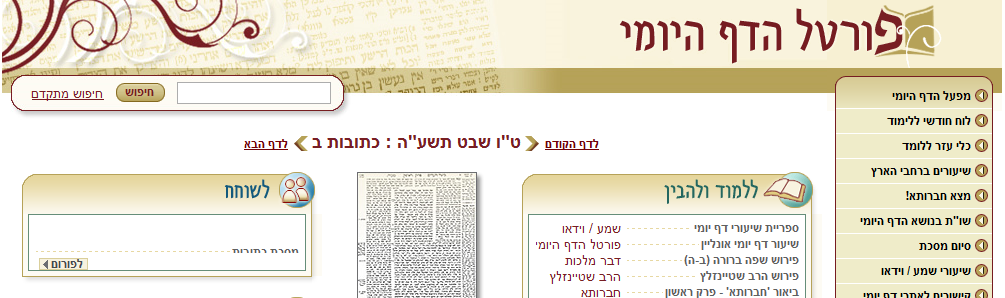